UNIVERSIDADE ABERTA DO SUS
              UNIVERSIDADE FEDERAL DE PELOTAS
              Especialização em Saúde da Família
             Modalidade a Distância
          Turma nº 7
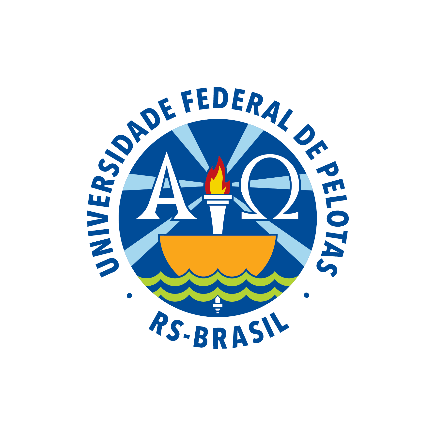 Melhoria  da  atenção  à saúde dos Hipertensos e/ou Diabéticos na UBS Jonas Alexandrino Escorcio, Buriti Dos Lopes- PI.                      
             Aluno(a): Lilian  Salazar  Guerrero             Orientadora: Estela  Maris Rossato                              
Pelotas 2015
*Estrutura da Apresentação
• Introdução• Objetivo geral• Metodologia• Objetivos     • Metas     • Resultados• Discussão• Reflexão crítica sobre o processo pessoal de
   aprendizagem e na implementação da intervenção.
*Introdução
*Importância da ação programática:  

• A Hipertensão Arterial Sistêmica (HAS) e o Diabetes Mellitus são
  doenças muito frequentes no mundo e no Brasil que constituem
  um grave problema de saúde, econômico e social, pois ocasionam
  altos números de mortes com elevado custo de tratamento das
  doenças e suas complicações e impacto na vida dos doentes, a
  família, amigos e a comunidade.

• Estas doenças  são desenvolvidos  pelos cuidados direcionados 
   para o controle de pressão arterial e glicemia, de fatores de 
   risco, bem como ao estimulo de hábitos saudáveis, diminuindo a
   morbimortalidade das doenças.
*Introdução
* Caracterização do Município:

• Município: Buriti dos Lopes. Fundado 4 de setembro de 
  1933, área: 526,66 quilômetros e a distancia ate a capital
  Teresina de 302 quilômetros.
• População:  20.826 habitantes.
• Possui: 8 Unidades Básicas de Saúde, 1 Unidade de Pronto
  Socorro, 1 CEO, 1 SAMU, 1 CAPS e 1 NASF.
*Introdução
• A população da área de abrangência da UBS é de 2114 pessoas e
  525 famílias.• Composta por:1 Enfermeira (responsável da UBS)1 Médica1 Técnica de enfermagem6 ACS1 Odontólogo1 Técnica de Odontologia1 Assistente de Serviços Gerais1 Recepcionista
*Introdução
*Situação da ação programática da UBS antes da intervenção:
• Equipe atuando sem seguimento de protocolos adequadamente.
• Não cadastramento adequado dos usuários Hipertensos e Diabéticos.• Condições inadequadas da UBS, encontrando-se  a mesma em
   edificação.• Registros e Prontuários desatualizados com ausência de arquivos.
*Objetivos
* Objetivo geral:
Melhorar a atenção à saúde dos Hipertensos e Diabéticos na UBS Jonas Alexandrino Escorcio no município de Buriti dos Lopes /PI.

* Objetivos específicos:
1. Ampliar a cobertura a hipertensos e/ou diabéticos.
2. Melhorar a qualidade da atenção a hipertensos e/ou diabéticos.
3. Melhorar a adesão de hipertensos e/ou diabéticos ao programa.
4. Melhorar o registro das informações.
5. Mapear hipertensos e diabéticos de risco para doença cardiovascular.
6. Promover a saúde de hipertensos e diabéticos.
*Metodologia
* Ações:
*Focando as ações nos quatro eixos:
• Monitoramento e avaliação.• Organização e gestão do serviço.• Engajamento publico. • Qualificação da prática clínica.
*Metodologia
*Logística:
 • Apresentar e disponibilizar o material adequado diante os 
   gestores.
 • Protocolos de HAS e DM pelo MS, 2013.
 • Manual Técnico de HAS e DM do MS,2013.
 • Ficha espelho fornecida pelo curso.
 • Planilha coleta de dados.
 • Prontuário clínico e ficha de Hiperdia disponíveis na UBS.
*Objetivos, Metas e Resultados.
*Intervenção - Período de Maio  a Julho de 2015:          
             *Ao final dos 3 meses:

•    Cobertura: usuários:  200 HAS (62,1%).
                                               77 DM  (97,5%).
As evoluções dos indicadores foram positivas.
Antes da intervenção o percentual era baixo para os usuários hipertensos.
Todos os indicadores foram coletados adequadamente.
*Objetivo 1: Ampliar a cobertura a hipertensos e/ou diabéticos.
• Meta 1: Cadastrar 100% dos hipertensos da área de abrangência no Programa de
      Atenção à Hipertensão Arterial e à Diabetes Mellitus na Unidade de saúde.

  • Resultados:  No mês 1: 50 (15,5%), no mês 2: 102 (31,7%) e no mês 200  (62,1%).
Indicador 1: Cobertura do programa de atenção ao  hipertenso na unidade de saúde Jonas Alexandrino Escorcio, Município Buriti Dos Lopes/PI. 
Fonte: Planilha de coleta de dados.
*Objetivo 1: Ampliar a cobertura a hipertensos e/ou diabéticos.
• Meta 2: Cadastrar 100% dos diabéticos da área de abrangência no Programa de Atenção à
   Hipertensão Arterial e à Diabetes Mellitus da Unidade de saúde.
• Resultados: No mês 1: 31 (39,2%), no mês 2: 56 (70,9%) e no mês 3: 77 (97,5%)
Indicador 2: Cobertura do programa de atenção ao  diabético na unidade de saúde Jonas Alexandrino Escorcio, Município Buriti Dos Lopes/PI.Fonte: Planilha de coleta de dados.
*Objetivo 2: Melhorar a qualidade da atenção a
  hipertensos e/ou diabéticos.
• Meta 3: Realizar exame clínico apropriado em 100% dos 
   hipertensos.
• Indicador 3: Proporção de hipertensos com o exame clínico 
   apropriado de acordo com o protocolo na Unidade de Saúde Jonas
   Alexandrino Escorcio, Município Buriti Dos Lopes/PI.
• Resultados: No primeiro mês 50 (100%), no segundo mês 102
   (100%) e no terceiro mês 200 (100%).
*Objetivo 2: Melhorar a qualidade da atenção a
  hipertensos e/ou diabéticos.
• Meta 4: Realizar exame clínico apropriado em 100% dos diabéticos.• Indicador  4: Proporção de diabéticos com o exame clínico
   apropriado de acordo com o protocolo.• Resultados: Mês 1: 31 (100%), mês 2: 56 (100%) mês 3: 77 (100%). 
 
Esses resultados foram possíveis pela correta utilização dos protocolos disponibilizados pelo Ministério da Saúde por todos os membros da equipe responsáveis pelos atendimentos, garantida pela capacitação.
*Objetivo 2: Melhorar a qualidade da atenção a
  hipertensos e/ou diabéticos.
• Meta 5: Garantir a 100% dos hipertensos a realização de exames
   complementares em dia de acordo com o protocolo.• Indicador 5: Proporção de hipertensos com os exames
   complementares em dia de acordo com o protocolo.• Resultados: No primeiro mês 50 (100%), no segundo mês 102
  (100%) e no terceiro mês 200 (100%).
*Objetivo 2: Melhorar a qualidade da atenção a
 hipertensos e/ou diabéticos.
• Meta 6: Garantir a 100% dos diabéticos a realização de exames
   complementares em dia de acordo com o protocolo.• Indicador 6: Proporção de diabéticos com os exames 
   complementares em dia de acordo com o protocolo.• Resultados: No primeiro mês 31 (100%), no segundo  56 (100%) e
   no terceiro mês 77 (100%). A meta de garantir o 100% dos diabéticos
   com exames complementares em dia de acordo com o protocolo
   também foi obtida totalmente.
*Objetivo 2: Melhorar a qualidade da atenção a
 hipertensos e/ou diabéticos.
• Meta 7:  Priorizar a prescrição de medicamentos da farmácia
   popular para 100% dos hipertensos cadastrados no posto de saúde.

• Indicador 7: Proporção de hipertensos com prescrição de
   medicamentos da Farmácia Popular/HIPERDIA priorizada.

• Resultados: No primeiro mês 50 (100%), no segundo mês 102
  (100%) e no terceiro mês 200 (100%).
*Objetivo 2: Melhorar a qualidade da atenção a
 hipertensos e/ou diabéticos.
• Meta 8:  Priorizar a prescrição de medicamentos da farmácia
   popular para 100% dos diabéticos cadastrados no posto de saúde.

• Indicador 8: Proporção de diabéticos com prescrição de
    medicamentos da Farmácia Popular/HIPERDIA priorizada.

• Resultados: No primeiro mês 31 (100%), no segundo mês 56
   (100%) e no terceiro mês 77 (100%).
*Objetivo 2: Melhorar a qualidade da atenção a
 hipertensos e/ou diabéticos.
• Meta 9:  Realizar avaliação da necessidade de atendimento odontológico em
   100% dos hipertensos.

• Indicador 9: Proporção de hipertensos com avaliação da necessidade de
   atendimento odontológico.

• Resultados: No primeiro mês 50 (100%), no segundo mês 102 (100%) e no
  terceiro mês 200 (100%). Com respeito a avaliação da necessidade de atendimento
   odontológico foi realizada em 100% das pessoas com hipertensão.
*Objetivo 2: Melhorar a qualidade da atenção a
 hipertensos e/ou diabéticos.
• Meta 10: Realizar avaliação da necessidade de atendimento odontológico
   em 100% dos diabéticos.

• Indicador 10: Proporção de diabéticos com avaliação da necessidade de
   atendimento odontológico.

• Resultados: No primeiro mês 31 (100%), no segundo mês 56 (100%) e no 
   terceiro mês 77 (100%).Com respeito a avaliação da necessidade de
   atendimento odontológico foi realizada em 100% das pessoas com diabetes.
*Objetivo3: Melhorar a adesão de hipertensos
 e/ou diabéticos ao programa.
• Meta 11: Buscar 100% dos hipertensos faltosos às consultas
    no posto de saúde conforme a periodicidade recomendada.
 • Indicador 11: Proporção de hipertensos faltosos á consulta
     médica com busca ativa.
 • Resultados: Com o objetivo de melhorar a adesão de 
     hipertensos e/ou diabéticos ao programa planejamos a busca 
     ativa de 100% de usuários com estas doenças mas não tivemos
     faltosos às consultas acompanhados pela UBS.
*Objetivo 4: Melhorar o registro das
 informações.
• Meta 13: Manter ficha de acompanhamento de 100% dos
   hipertensos cadastrados no posto de saúde.

• Indicador13: Proporção de hipertensos com registro adequado na
   ficha de acompanhamento.

• Meta 14: Manter ficha de acompanhamento de 100% dos diabéticos
   cadastrados no posto de saúde.

• Indicador 14: Proporção de diabéticos com registro adequado na
   ficha de acompanhamento.
*Objetivo 5: Mapear hipertensos e diabéticos
 de risco para doença cardiovascular.
• Meta 15: Realizar estratificação do risco cardiovascular em 
   100% dos hipertensos cadastrados no posto de saúde.
• Indicador 15: Proporção de hipertensos com estratificação de
    risco cardiovascular.

• Meta 16: Realizar estratificação do risco cardiovascular em 
   100% dos diabéticos cadastrados no posto de saúde.
• Indicador 16: Proporção de diabéticos com estratificação de
   risco cardiovascular.
*Objetivo 6: Promover à saúde de
 hipertensos e diabéticos.
• Meta 17: Garantir orientação nutricional sobre alimentação
   saudável a 100% dos hipertensos.• Indicador 17: Proporção de hipertensos com orientação
    nutricional sobre alimentação saudável.
• Meta 18: Garantir orientação nutricional sobre alimentação 
   saudável a 100% dos diabéticos.• Indicador 18: Proporção de diabéticos com orientação
   nutricional sobre alimentação saudável.
*Objetivo 6: Promover à saúde de
 hipertensos e diabéticos.
• Meta 19: Garantir orientação em relação à prática regular de 
   atividade física a 100% dos pacientes hipertensos.
• Indicador 19: Proporção de hipertensos com orientação sobre
    prática regular de atividade física.

• Meta 20: Garantir orientação em relação à prática regular de
    atividade física a 100% dos pacientes diabéticos.
• Indicador 20: Proporção de diabéticos com orientação sobre
    prática regular de atividade física.
*Objetivo 6: Promover à saúde de
 hipertensos e diabéticos.
• Meta 21: Garantir orientação sobre os riscos do tabagismo a
    100% dos pacientes hipertensos.
• Indicador 21: Proporção de hipertensos com orientação
    sobre os riscos do tabagismo.

• Meta 22: Garantir orientação sobre os riscos do tabagismo a
    100% dos pacientes diabéticos.
 • Indicador 22: Proporção de diabéticos com orientação sobre
     os riscos do tabagismo.
*Objetivo 6: Promover à saúde de
 hipertensos e diabéticos.
• Meta 23: Garantir orientação sobre higiene bucal a 100% 
   dos pacientes hipertensos.• Indicador 23: Proporção de hipertensos com orientação
   sobre higiene bucal.• Meta 24: Garantir orientação sobre higiene bucal a 100%
  dos pacientes diabéticos.• Indicador 24: Proporção de diabéticos com orientação
  sobre higiene bucal.
*Discussão
• Para a Equipe: Constituiu-se uma oportunidade para capacitar e ampliar os
   conhecimentos dos profissionais da UBS e cumprir com as orientações do
   protocolo do Ministério de Saúde.
• Para o serviço: A melhoria dos registros e o agendamento das consultas 
  dos hipertensos e diabéticos viabilizou a otimização da agenda para a atenção
  à demanda espontânea, assegurando um atendimento de excelência da
  população e impactou de maneira positiva  em outras ações programáticas.

• Para a comunidade: Melhor conhecimento destas doenças através das 
    atividades educativas em saúde na comunidade, com vistas a promover 
    melhores estilos de vida por meio de ações educativas sobre temas destinados
    a prevenir e promover saúde.
*Discussão
* Nível de incorporação da Intervenção a Rotina do
  Serviço:
A intervenção já está incorporada as rotinas do serviço, e para isso vão continuar ampliando o trabalho de conscientização dos usuários, a família e a comunidade na importância do acompanhamento dos hipertensos e diabéticos. Vamos cumprir com as orientações segundo o protocolo para melhorar os indicadores que apresentaram dificuldades e continuar incentivando  a estes indivíduos para uma melhoria do estilo de vida.
*Discussão
* Mudanças:
A equipe pretende dar continuidade  às  consultas de odontologia no momento que seja finalizada a obra da UBS e continuar trabalhando na implementação das ações desta ação programática com o propósito de continuar melhorando a qualidade da atenção aos usuários hipertensos e diabéticos  de nossa área adstrita e manter a cobertura dos atendimentos.
*Reflexão crítica sobre o processo
 pessoal de  aprendizagem.
* Experiencia: 
Para mim foi um desafio no inicio saber que tinha que fazer uma especialização à distancia, pois é a primeira experiência como profissional, ter que estudar e compreender o Projeto Pedagógico pelo  qual se rege o Curso de Especialização em Saúde da Família.* Estudo: Compreensão do Projeto Pedagógico e estudo de
  protocolos de atuação no Brasil.
*Reflexão crítica sobre o processo
 pessoal de  aprendizagem.
* Prática profissionais: 
A especialização me permitiu aprofundar os conhecimentos acerca da ESF, estudar os protocolos de ações programáticas de grupos priorizados, podendo levar a prática as ações que preconiza o Ministério da Saúde do Brasil, principalmente no Programa em Saúde dos usuários hipertensos e diabéticos, oferecendo atendimento integral e com mais qualidade.
*Reflexão crítica sobre o processo
 pessoal de  aprendizagem.
* Aprendizados mais relevantes: 
Planejamento das ações em saúde, pois possibilita trabalhar com os principais problemas da comunidade e prioriza-los para tentar dar solução com ações de prevenção.
*Referências:
 
• BRASIL. Ministério da Saúde. Secretaria de Atenção à Saúde.
   Departamento de Atenção Básica. Cadernos de Atenção Básica.
   Hipertensão Arterial Sistêmica/ Ministério da Saúde, Secretaria
   de Atenção à Saúde, Departamento de Atenção Básica. – Brasília:
   Ministério da Saúde, 2013 a.
 • BRASIL. Ministério da Saúde. Secretaria de Atenção à Saúde.
   Departamento de Atenção Básica. Cadernos de Atenção Básica. 
   Diabetes Mellitus/ Ministério da Saúde, Secretaria de Atenção à
   Saúde, Departamento de Atenção Básica. – Brasília: Ministério da 
   Saúde, 2013b.
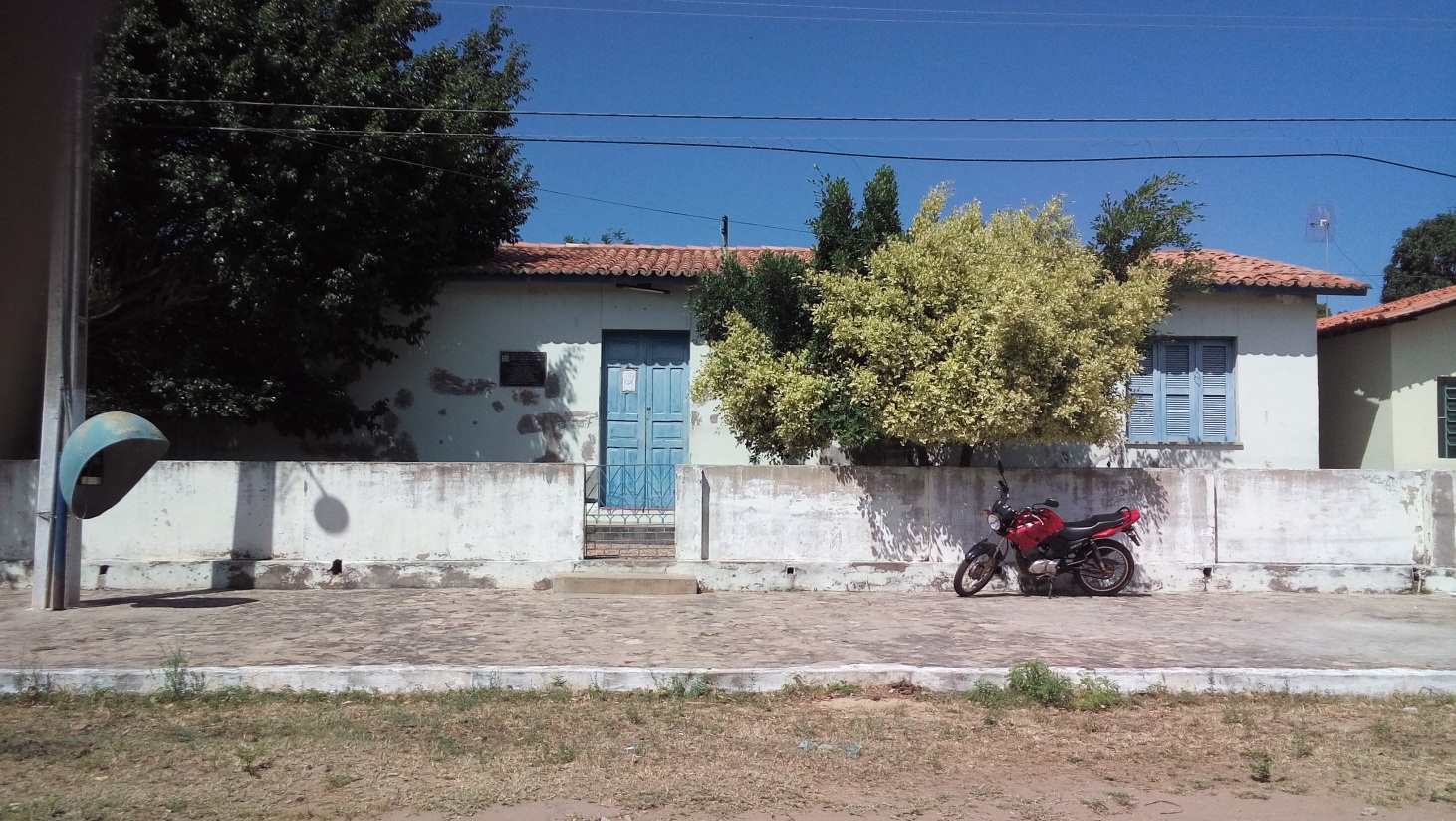 Unidade Básica de saúde, local adaptado Jonas Alexandrino Escorcio.  Comunidade Barra de Longa. Município Buriti dos Lopes/PI.
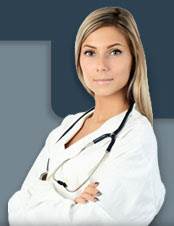 MUITO OBRIGADA